Physics Data Processing With Micro-Services
Reactive Data-Stream Processing Framework For Distributed Heterogeneous Computing Environments
V. Gyurjyan , G. Heyes
JLAB Data Acquisition Group
July 9, 2019
Problem we face
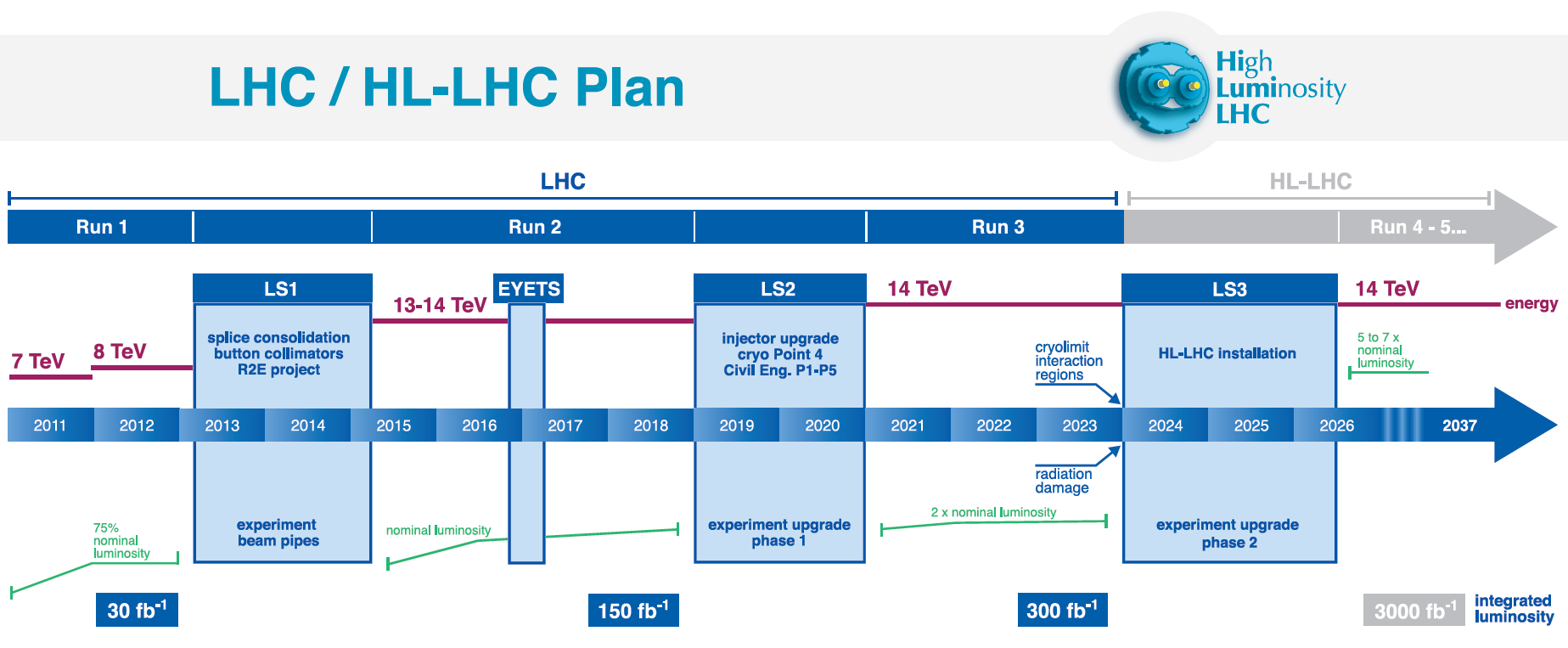 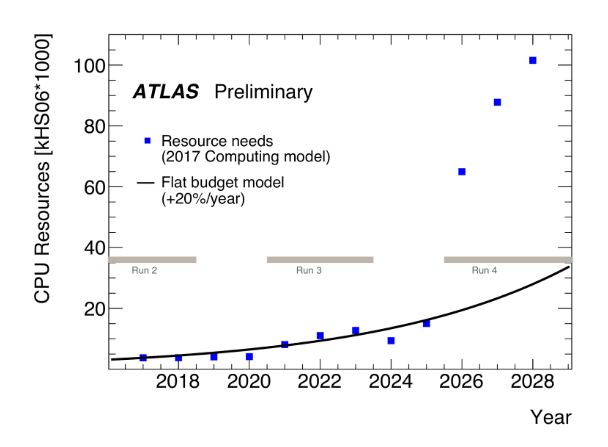 2
[Speaker Notes: HEP-SPEC 2006 includes also software performance measures.]
CPU based architecture limitations
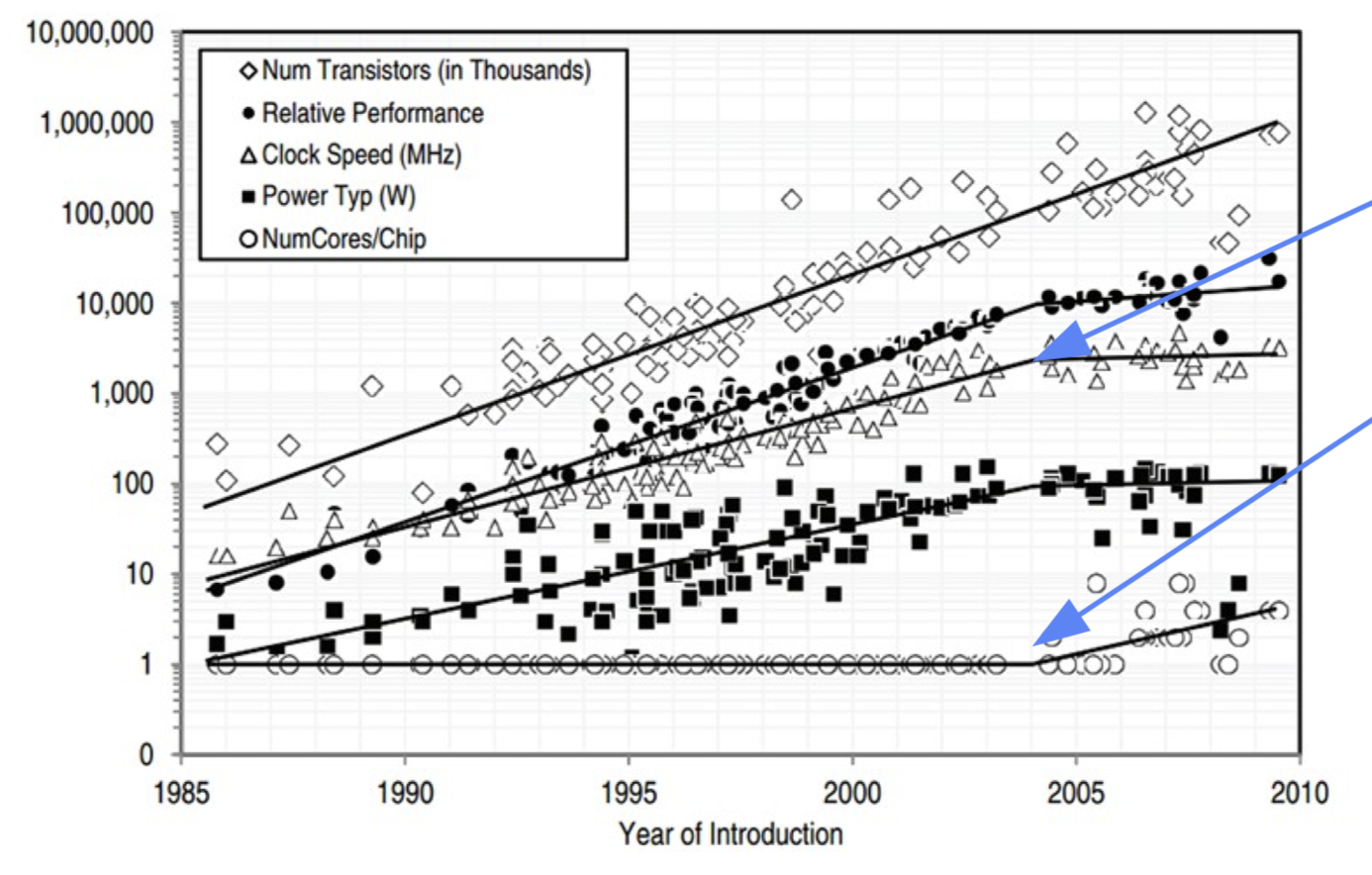 MIPS/clock speed plateau
Squeezing more cores per chip becomes difficult
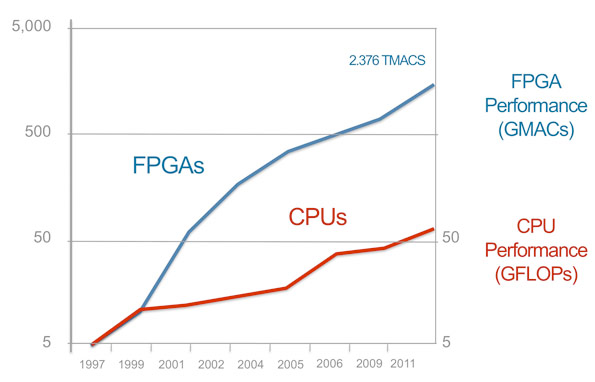 3
Only CPU based parallelism is not enough
Frameworks face the challenge of handling the massive parallelism and heterogeneity that will be present in future computing facilities, including multi-core and many-core systems, GPUs, Tensor Processing Units (TPUs), and tiered memory systems, each integrated with storage and high-speed network interconnections.
A Roadmap for HEP Software and Computing R&D for the 2020s. HEP Software Foundation, Feb. 2018
Future data processing applications must be able to scale within a multi-core CPU environment and utilize an increasing number of heterogeneous HPC platforms
High-Performance Computing” A.L. Lastovetsky, J.J. Dongarra, May, 2009
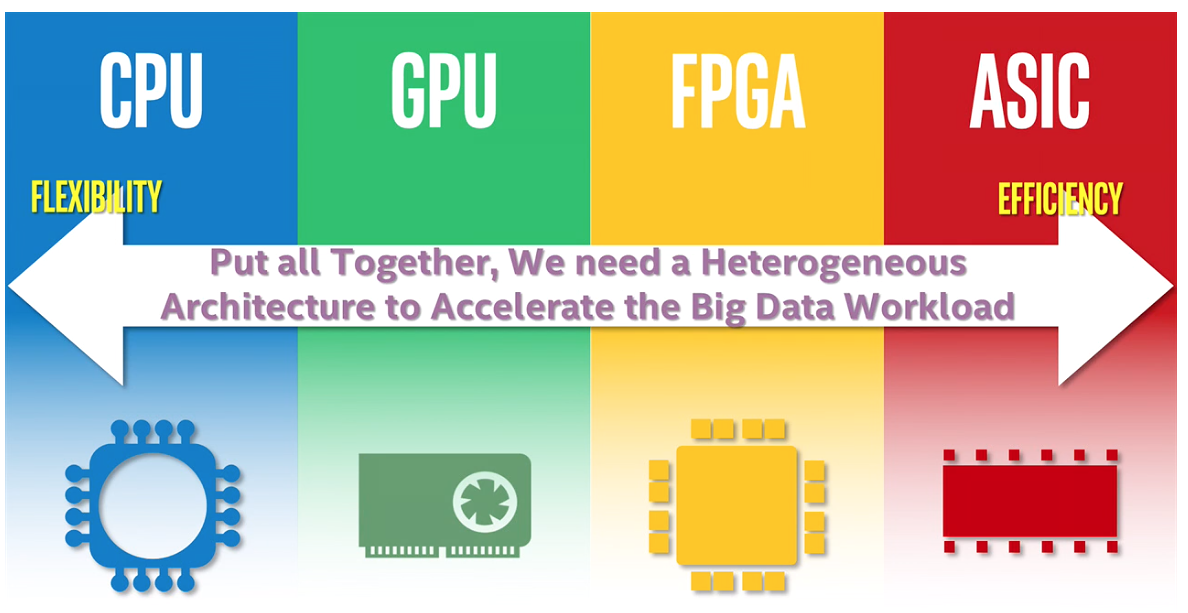 4
What are recommendations?
Better use of SIMD capabilities of current and future CPU architectures.
Improve the throughput of multithreaded software trigger and event reconstruction applications.
Utilization of computing architectures using technologies beyond CPUs (e.g. integrating FPGAs, GPUs into software trigger and online reconstruction applications)
Enable the development, automation, and deployment of extended quality assurance and quality control tools, and facilities for software trigger and reconstruction algorithms.
Enable full offline analysis chains to be ported into real-time, and develop frameworks that allow non-expert offline analysis to design and deploy physics data processing systems.
Develop and demonstrate efficient techniques for physics event reconstruction and identification in complex environments.
Evolve or rewrite existing toolkits and algorithms focused on their physics and technical performance at high event complexity.
A Roadmap for HEP Software and Computing R&D for the 2020s. HEP Software Foundation, Feb. 2018
5
What we currently have?
Reactive data stream processing framework that implements micro-services architecture and FBP.

Defines streaming transient-data structure
User data format agnostic
Provides service container to present user algorithm (engine) as an independent service. (think software LEGO)
Defines service communication channel (service bus) outside of the user engine. 
Stream-unit level workflow management system and API
Supports C++, JAVA, Python languages
Communication channel
S9
S10
S10
Service container
S3
S1
S2
S4
S5
S6
S’3
Service engine
S7
S8
Workflow manager
6
Recognition at HSF
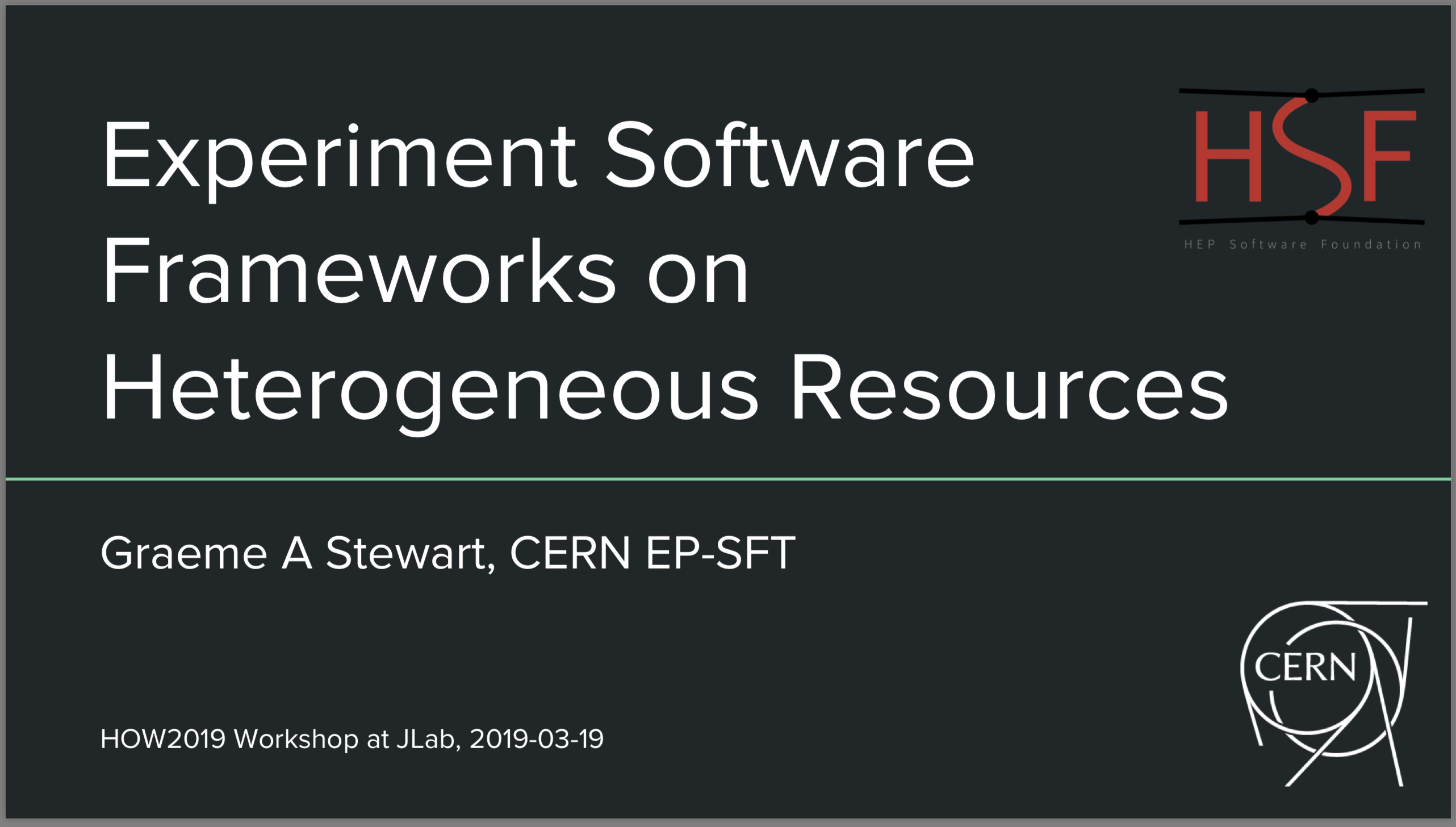 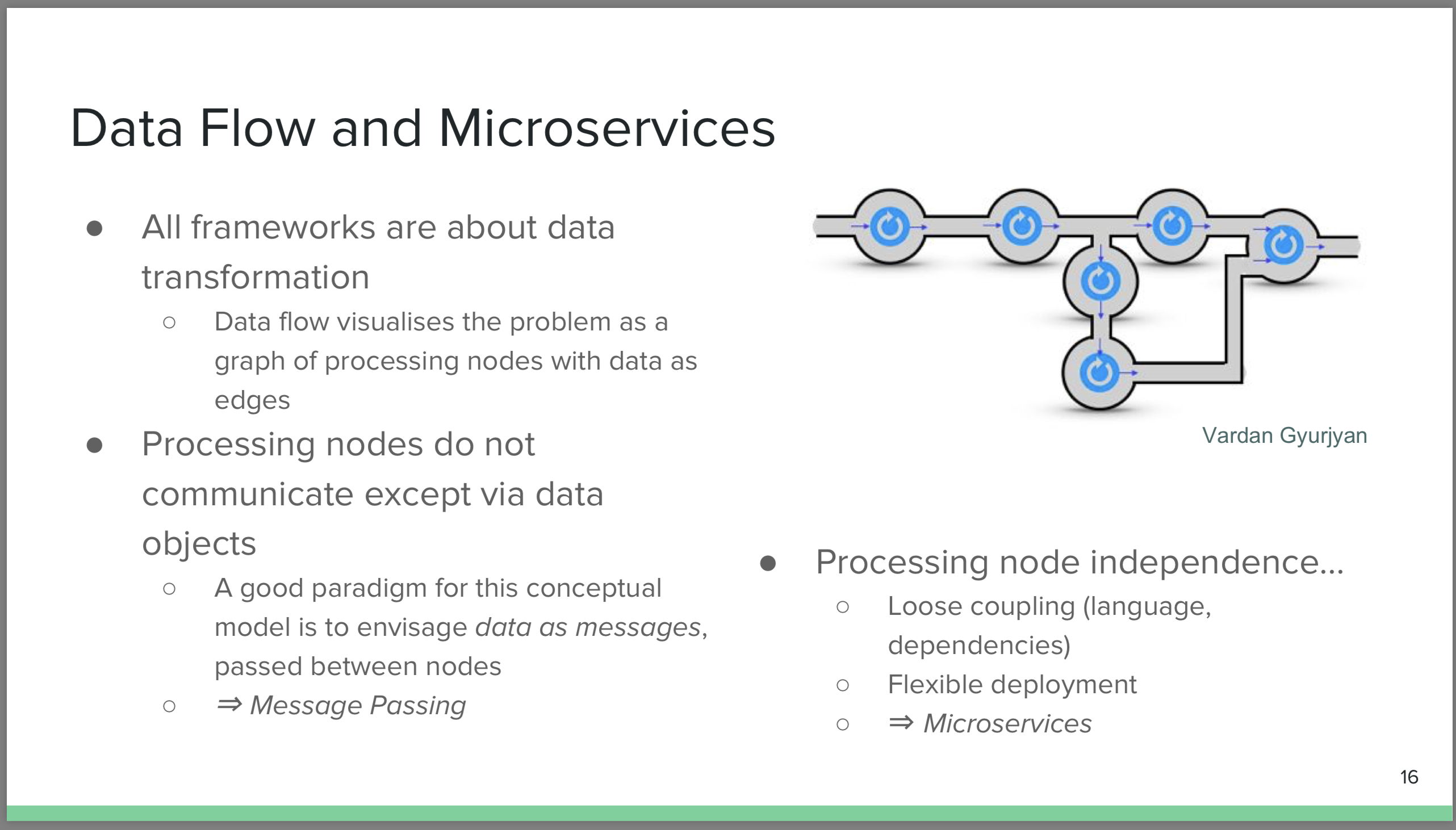 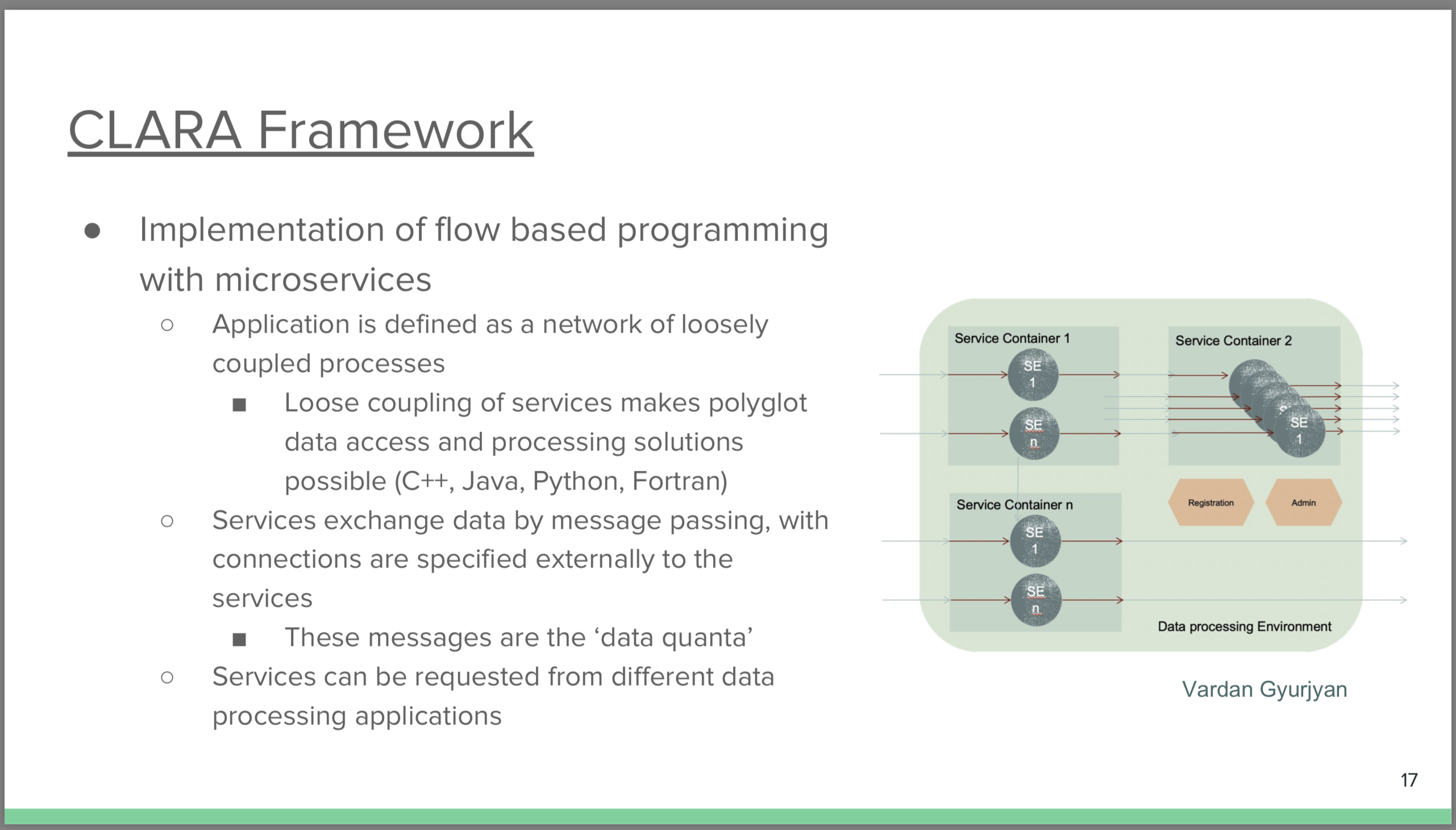 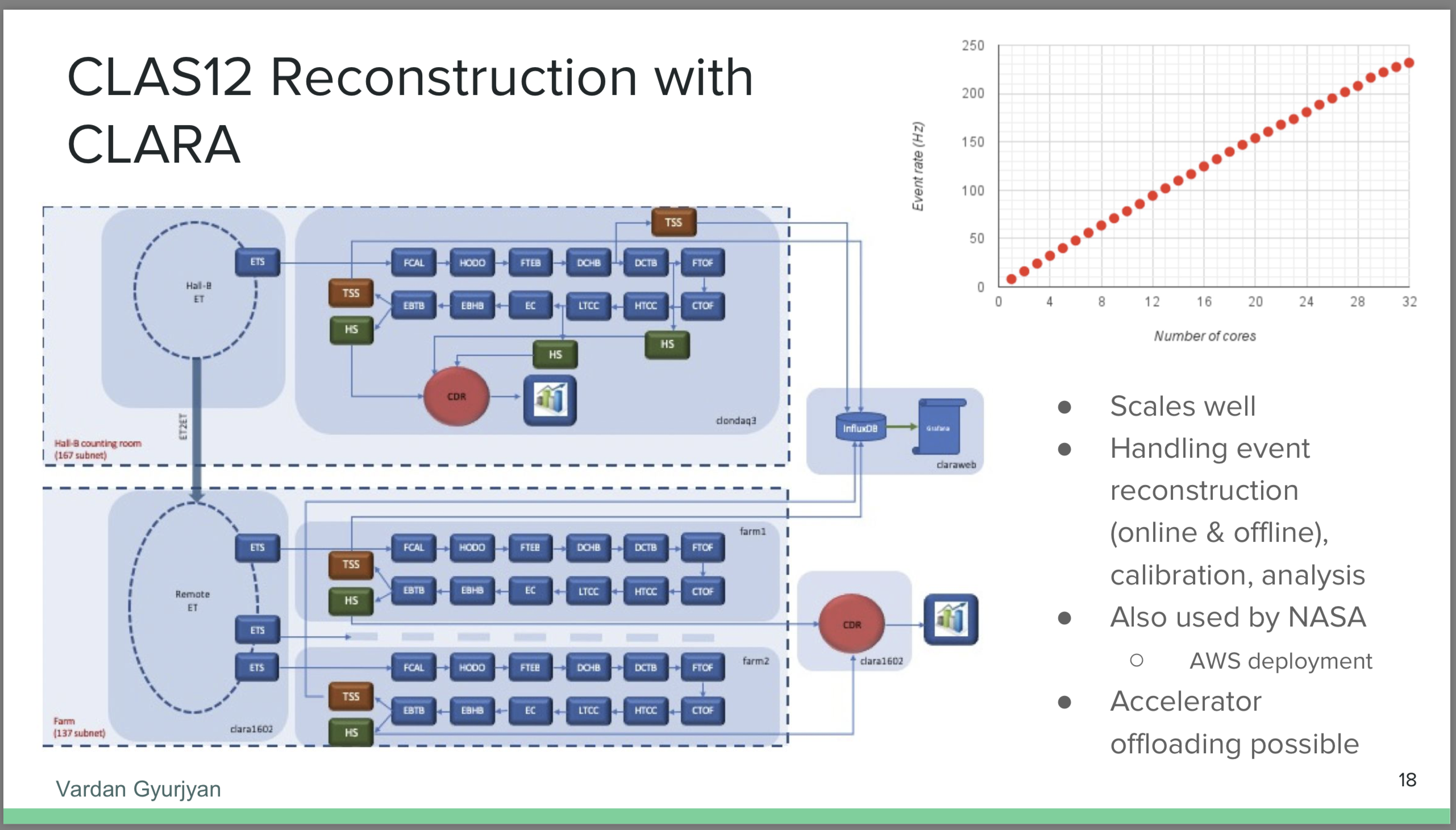 7
Framework’s components
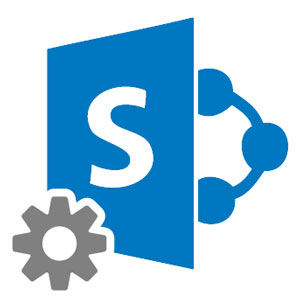 Data Processing Station
Data-Stream Pipe
WFMS
Provides
Application deployment 
Application monitoring and real-time benchmarking
Exception logging and reporting
Application recovery and data-flow synchronization
Farm (batch/cloud) interface
Hardware specific deployment optimizations
Service registration and discovery
Data-set handling and distribution
Provides
Engine run-time environment
Engine multithreading
Engine configuration
Provides
MPI: pub-sub, req-rep
Data-quantum serialization
Metadata
8
Service building
Data Processing Service
Data processing Engine
Data Processing Station
9
Application design
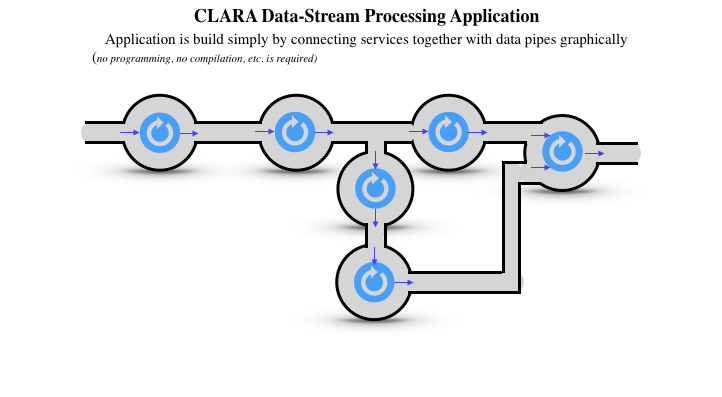 10
Work in progress
Generic K-Means clustering service on GPGPU.
Generic Fuzzy-C Means clustering service (unsupervised ML).
Heterogeneous data-processing optimization: adaptive WFMS
Make sure that the computing resources are optimal match for a service and the resource can be fully utilized. 
RDMA-accelerated data transfer.
FPGA – CPU data stream pipe design. 
FPGA MPI, utilizing RDMA or shared memory.
Streaming data-quantum redesign. 
Achieve 0 copy
Avoid data serialization across heterogeneous hardware/software structures
11
[Speaker Notes: OpenFabrics for RDMA,
Google flat-buffers and Apache Arrow 
RDMA-accelerated data transfer]
Thank You
12
Micro-services in nutshell
Application is made of components that communicate data
Small, simple and independent
Easier to understand and develop
Less dependencies 
Faster to build and deploy
Reduced develop-deploy-debug cycle 
Easy to migrate to data
Scales independently
Independent optimizations
Improves fault isolation
Eliminates long term commitment to a single technology stack.
Easy to embrace new technologies
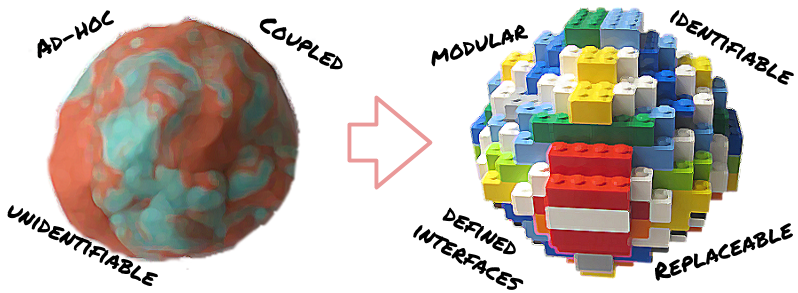 13
Flow based programming (FBP)
Glue between micro-services
How they connect to achieve computational goals
Makes application truly distributed
B
A
B reacts on message
Named inputs
Sync/async message passing
{ A calls B } v.s. { A message B }
14
What we get by using this framework?
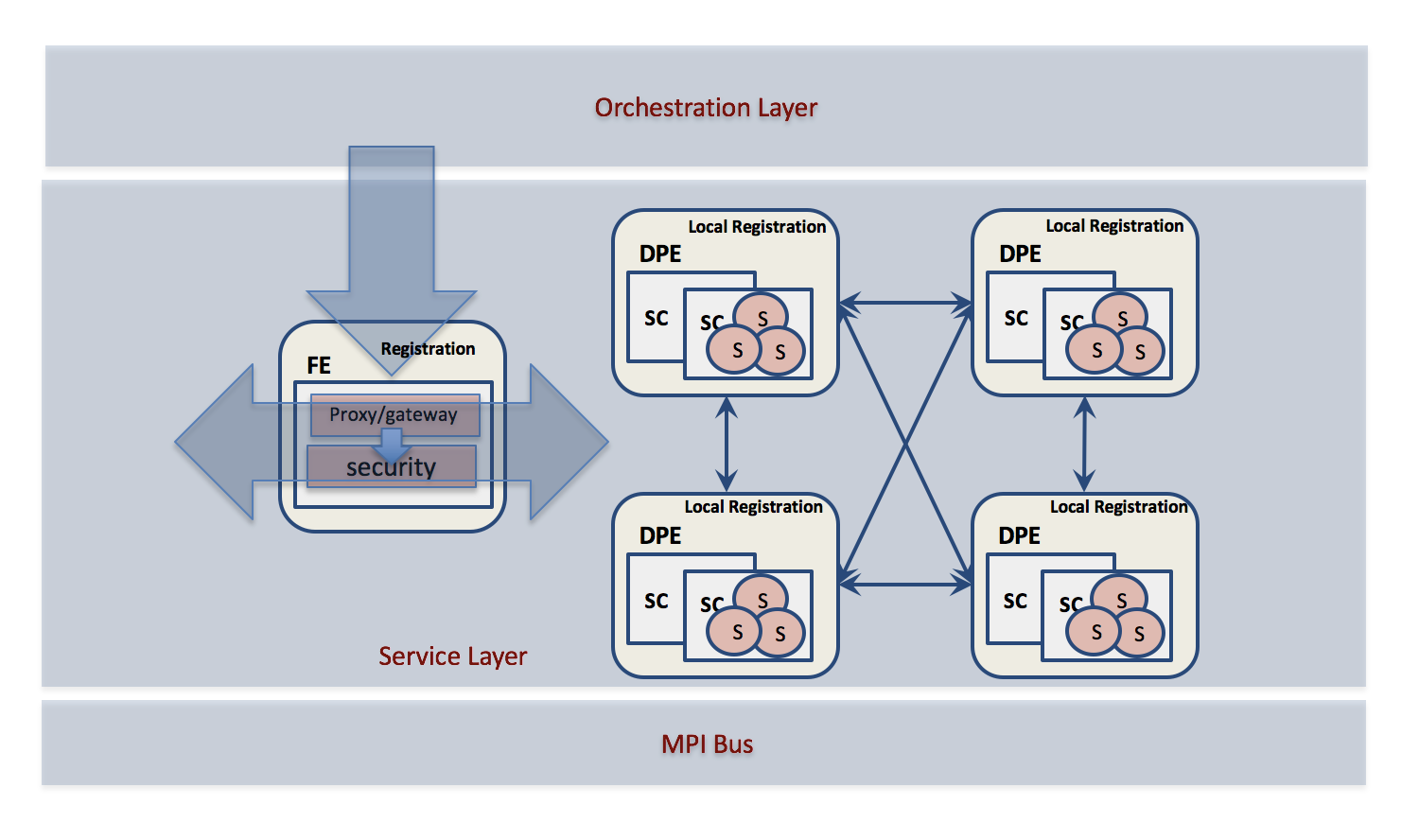 Different language bindings to present user engines in C++, C, Fortran, Java, Python, HLS, opneCL, Cuda. 
 Reacts to:
Streaming-unit (message-driven and responsive)
Service failure (resilient)
Variable load conditions (elastic)
Provides multi-threading:
Non blocking processing
Threads don’t block on async execution.
Task oriented orchestration
Can be altered dynamically based on running conditions
Graphical application representation and design.
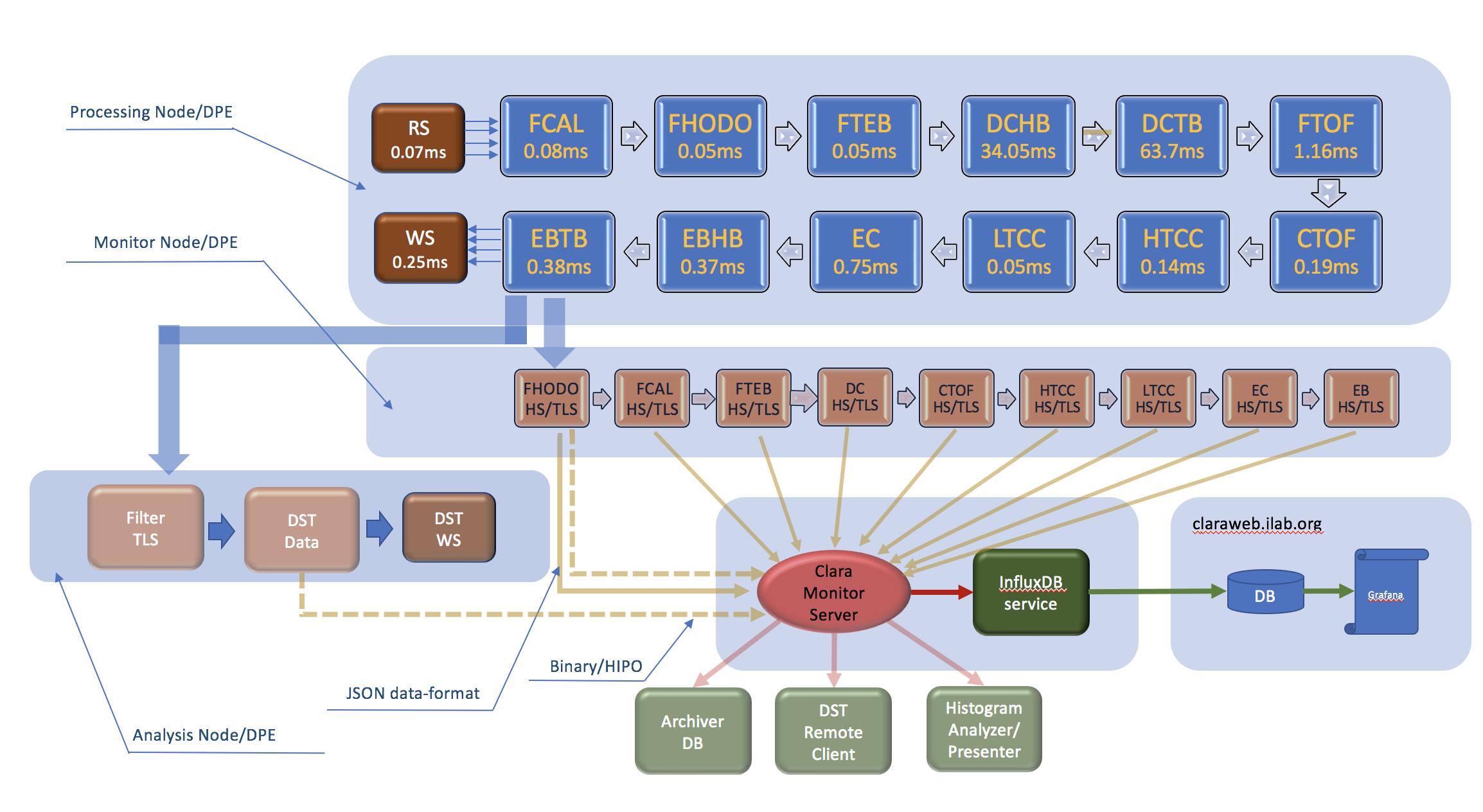 15
Framework architecture
Orchestration Layer
Local Registration
Local Registration
DPE
DPE
SC
SC
SC
SC
S
S
FE
S
S
S
S
Registration
gateway
security
Local Registration
Local Registration
DPE
DPE
SC
SC
SC
SC
S
S
S
S
S
S
Service Layer
Service Bus (xMsg)
16
User engine multi-threading
Service Engine
Service
Service
SE
SE
SE1
SE
SE1
One request at a time
Multiple simultaneous requests
17
Data processing environment
Service Container 1
Service Container 2
SE1
SE
SE
SE
SE1
SE1
SEn
Admin
Registration
Service Container n
SE1
SEn
Data processing Environment
18
Transient data unit: streaming data quantum
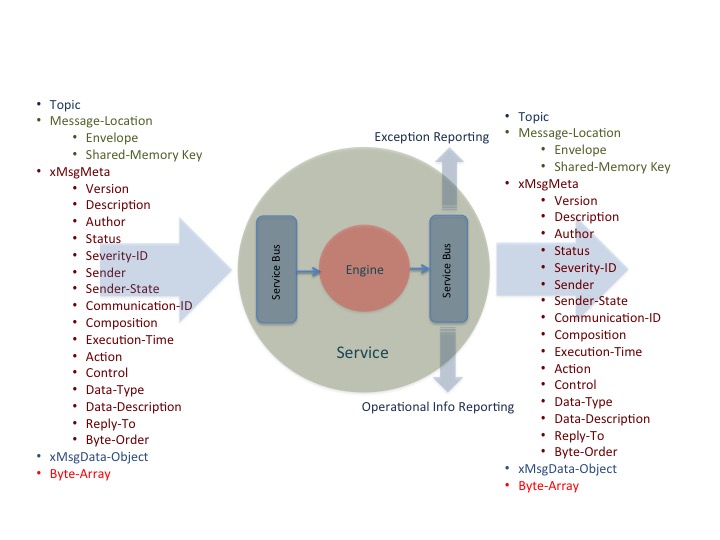 Data driven, data centric design.
The focus is on transient data event modifications. Advantage over algorithm driven design is that a much greater ignorance of the data processing code is allowed (loose coupling).
Design = service composition + event-routing.
Self routing (no routing scheduler)
Event routing graph defines application algorithm
19
WFMS and API
S1
S2
S3
S4
S1 + S2 + S3 + S4;
S3 + S5 + S6;
S5
S6
F1
F2
S1 + S2 + S3;
while( S3 == ”needs calibration") {
    F1 + F2 + S3;
}  
   S3 + S4 + S6;
S1
S2
S3
S4
S6
20
Heterogeneous streaming or triggered data processing (Hall-B)
VXI Crate
Flash ADCs/TDCs
Detector reconstruction services (DRS)
Full detector reconstruction
Calibration, alignment
Kalman filter 
Note: some DRS services  might run on GPGPU/TPU
Detector reconstruction services (DRS)
Cluster, segment finder
Road finder
VTP
SIS
Analysis services
Some detectors might need
other detector’s data to 
complete their reconstruction.
Detector 1
Sector 1
DRS
ANAS 1
Sector reconstruction services (SRS)
Geometry matching
Partial software trigger
VXS
SIS
Stream interface services (SIS)
Runs on FPGA
0 suppression
Electronic noise removal
ERS 1
ERS N
ANAS 2
DRS X
EBS
SRS
SSP
Event reconstruction services
DSTP
SIS
ANAS N
EP
EB service (GT) or CODA (triggered)
DST persistency
Reconstructed data
Detector N
Sector  N
DRS
Event persistency
Raw data
SIS
Note: FPGA based CLARA service’s code base (C++) will be deployed in CPU first  for 
           verification and quality control, and only after will be deployed into FPGAs.
           To use existing hardware in a streaming mode data must be reduced while streaming.
21
Conclusions
We developed a software framework for designing physics data processing applications deployed in a heterogeneous hardware and software environments. Basic characteristics:
Message passing interface (MPI) both for data and workflow-management
Data processing applications based on independent software building blocks (micro-services, think software LEGO).
Standard containers for user algorithms (service engine)
Technology agnostic
Service communications (Service Bus) defined outside of the user engine.
Process level workflow management and API
Fault tolerance
Elasticity
Easy design, deployment and maintenance
22